Modulo 5
Guidare una forza lavoro digitale
www.digiworkwell.eu
1
Contenuto del modulo 5
01
Leadership digitale e telelavoro
02
Modellare il comportamento e definire le aspettative
03
Focus sulle persone
Orientamento a lungo termine
04
Competenza digitale
05
Casi di studio e attività
06
Quiz
07
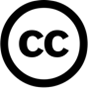 Benvenuti al corso di formazione DigiWorkWell
Comprenderete l'importanza della leadership digitale per l'implementazione del telelavoro.

Comprenderete le competenze necessarie per consentire alla vostra organizzazione di massimizzare i vantaggi del telelavoro.

Capirete come aiutare i vostri dipendenti a sfruttare i vantaggi del telelavoro evitando i rischi.
3
SEZIONE
01
Leadership digitale e telelavoro
Introduzione al modulo
Il telelavoro, noto anche come lavoro a distanza o telelavoro, si riferisce a una modalità di lavoro in cui i dipendenti svolgono le proprie mansioni da una postazione al di fuori del tradizionale ambiente d'ufficio.  Si tratta di utilizzare tecnologie digitali come computer, Internet e strumenti di comunicazione per connettersi con i colleghi, accedere alle informazioni relative al lavoro e svolgere le mansioni senza la necessità di essere fisicamente presenti in un ufficio centrale.   Che ci piaccia o meno, il telelavoro è diventato un aspetto integrante della vita di molti professionisti.

La tendenza al telelavoro si è accelerata negli ultimi anni, in parte a causa della pandemia di Covid, e un numero crescente di datori di lavoro si rende conto dei potenziali vantaggi per la propria azienda e per il proprio personale.   Questi potenziali vantaggi, tuttavia, sono solo tali - potenziali - e richiedono molto di più che i giusti sistemi informatici.    Significa anche avere la cultura e le politiche giuste, stabilire routine efficaci, garantire l'equilibrio tra vita privata e vita lavorativa, mantenere un senso di inclusione, le attrezzature giuste, la formazione, il supporto e la supervisione adeguati, tutte cose che, e altre ancora, richiedono una grande leadership digitale.
Leadership digitale e telelavoro
Sebbene il concetto di leadership digitale sia relativamente nuovo, si basa sulla teoria generale della leadership.

È stato definito per la prima volta da Aviolo nel 2000 come un "processo di trasformazione sociale in cui la tecnologia dell'informazione avanzata fa da mediatore per influenzare le maniere, gli atteggiamenti, le emozioni, i pensieri e i comportamenti di individui, gruppi e/o organizzazioni".

Questa definizione è importante perché indica molto di più delle "dure" competenze tecniche necessarie per introdurre un nuovo sistema informatico e una comprensione approfondita delle opportunità e dei rischi.  Evidenzia anche la necessità di competenze organizzative e umane più "morbide" e spesso più impegnative.
Telelavoro/lavoro a distanza
Un'analisi bibliometrica della leadership digitale (Tigre et al, 2023), che ha preso in esame 79 articoli di riviste specializzate, ha identificato quattro caratteristiche fondamentali richieste ai leader digitali.  Questo fornisce un modello eccellente per aiutarci a pensare alla leadership digitale.
Persone
Focus
Modellazione
Comportamento
Digitale
Leadership
Digitale 
Saggezza
Futuro
Orientamento
Un breve corso di formazione non può includere tutto, ma può coprire più che bene l'essenziale, soprattutto perché il nostro obiettivo è il telelavoro.  In ogni sezione sono indicati anche i link per chi volesse saperne di più.
Partiamo quindi dal nostro modello e iniziamo il nostro viaggio.
Leadership digitale e telelavoro
Focus sulle persone

Questo include caratteristiche come la comunicazione efficace e la capacità di ascolto, l'intelligenza emotiva e la costruzione di relazioni basate sulla fiducia.
Modellare il comportamento

Si tratta di dare il buon esempio agli altri modellando i comportamenti attesi.
Si occupa di etica personale e di dimostrare adattabilità, integrità e autenticità.
Orientamento al futuro

Questo significa concentrarsi a lungo termine su
risultati per l'organizzazione.  Include la riflessione sulla promozione della salute e del benessere del personale, anche attraverso le politiche sul posto di lavoro.
Competenza digitale

Questo include le competenze per rimanere al sicuro, mantenere una reputazione digitale positiva e collaborare efficacemente nel mondo digitale.
Leadership digitale: 
Riflessione personale
Pensate ad esempi di colleghi che hanno dimostrato queste caratteristiche.

Dove pensate che siano i vostri punti di forza e di debolezza?
SEZIONE
02
Modellare il comportamento e definire le aspettative
Modellare il comportamento
La cultura del luogo di lavoro può essere definita più semplicemente come "il modo in cui facciamo le cose qui" ed è una miscela complessa di comportamenti delle persone in un'organizzazione e di credenze e atteggiamenti - comprese le norme organizzative e sociali - che guidano il comportamento.  

Ne consegue che anche i leader delle organizzazioni non possono creare una cultura da soli, per quanto lo vogliano, ma hanno un'influenza maggiore rispetto a molti altri.  

Una di queste leve è rappresentata dallo sviluppo di politiche, di cui ci occuperemo più avanti in questo modulo.
Modellare il comportamento
L'altro è rappresentato dai comportamenti che essi modellano.  In questo modo si stabiliscono gli standard in base ai quali gli altri agiranno.

I dipendenti guardano ai loro leader e manager come a degli esemplari del comportamento che essi stessi dovrebbero tenere.

Esercizio rapido: 

Prima di passare alla prossima diapositiva, pensate ai comportamenti che modellate per il vostro team attraverso il vostro comportamento.   Quali sono i comportamenti positivi che potete modellare in termini di utilizzo della tecnologia digitale?
Definizione delle aspettative e del ritmo di lavoro
Quanti ne ha ricevuti?  

Fate pause regolari dallo schermo.
Inserite un po' di attività fisica, come il movimento o lo stretching, nella vostra giornata lavorativa.
Disconnettersi alla fine della giornata lavorativa.
Non inviate o rispondete alle e-mail al di fuori dell'orario di lavoro concordato.
Lasciare il tempo per le interazioni sociali.
Chiedete ai colleghi come stanno.
Utilizzate una scrivania in piedi.
Sottoponetevi regolarmente a un esame della vista

L'elenco è tutt'altro che esaustivo.   Potreste usarlo come spunto per una discussione di gruppo?
Definizione delle aspettative e del ritmo di lavoro
Imparare a definire le aspettative è una parte importante del ruolo di un leader e riguarda i comportamenti, le prestazioni, i compiti lavorativi e i risultati.   Queste aspettative possono essere definite formalmente in un manuale per i dipendenti o in una descrizione del lavoro. Possono anche essere concordate in modo più informale durante le riunioni di gruppo o gli incontri 1:1 sulle prestazioni. 

Un altro aspetto importante della definizione delle aspettative riguarda il ritmo di lavoro, ossia la velocità con cui vengono svolti i compiti.   È importante che questo aspetto sia concordato in modo collaborativo, per consentire di discutere la complessità del compito e il supporto che potrebbe essere necessario.   Imporre tempi irrealistici a un membro del personale o a un gruppo di lavoro porterà a una pressione eccessiva.   Questo può essere un problema particolare per i lavoratori a distanza, dato il loro potenziale isolamento, l'eventuale capacità limitata di collaborare e il rischio di lavorare oltre i limiti appropriati per completare un compito entro i tempi previsti.
Definizione delle aspettative e del ritmo di lavoro
Ecco i nostri cinque consigli principali su come definire le aspettative dei dipendenti:

Siate aperti a collaborare sulle aspettative.
Concordare le aspettative dei dipendenti in anticipo e spesso.
Nel definire le aspettative, seguite il modello SMART: Specifico; Misurabile; Realizzabile; Realistico; Tempestivo.
Esaminare regolarmente le prestazioni dei dipendenti.
Garantire la coerenza delle aspettative per tutto il personale.

Potreste prendere in considerazione l'idea di programmare le riunioni di definizione delle aspettative e di valutazione delle prestazioni nei giorni in cui i dipendenti saranno in ufficio.  Potreste anche prendere in considerazione l'idea di fornire una formazione sulle abilità di riunione online a tutto il personale con responsabilità di gestione.
Modellare i comportamenti e definire le aspettative:
Riflessione personale
Pensate ai comportamenti che avete visto modellati dal vostro manager di riferimento?   Come hanno influenzato il vostro modo di comportarvi?

Pensate al modo in cui lavorate con i membri del team per definire le aspettative e i ritmi di lavoro.  Cosa pensate di fare bene?
SEZIONE
03
Focus sulle persone:
Focus sulle persone
Le caratteristiche di attenzione alle persone includono abilità come la comunicazione efficace, l'ascolto attivo, l'intelligenza emotiva e la costruzione di relazioni basate sulla fiducia.

Alcune persone sembrano semplicemente essere nate con queste abilità, ma la verità è che tutte possono essere apprese.   Hanno anche alcune caratteristiche in comune
 
Questa sezione del corso è stata pensata per dare un assaggio, poiché in realtà ognuno di questi argomenti è un argomento enorme a sé stante, con una grande quantità di materiale disponibile online e attraverso una formazione specifica e approfondita.
Focus sulle persone - Abilità di ascolto attivo
Abilità di ascolto attivo

La capacità di ascolto attivo è fondamentale per tutti i leader, ma quando si guidano persone a distanza e si interagisce con loro sullo schermo o per telefono, è ancora più importante.  Esiste una vasta gamma di materiale disponibile sull'argomento, ma ecco sei cose fondamentali da considerare:

Concentratevi sulla persona e sul messaggio - guardate la telecamera se siete in linea e mettete giù il mouse o il telefono!
Comunicare la propria attenzione, ad esempio con un cenno del capo.
Riconoscere ciò che viene detto - dire "uh-hum" o "capisco".
Non interrompere!
Creare un rapporto riflettendo o facendo una domanda.
Siate autentici, essendo onesti quando rispondete.
Focus sulle persone - Intelligenza emotiva
Intelligenza emotiva

L'intelligenza emotiva è stata descritta per la prima volta dallo psicologo americano Daniel Goleman ed è definita come la percezione, l'uso, la comprensione e la gestione delle emozioni.   Comprende cinque componenti fondamentali:

L'empatia, ovvero la capacità di "mettersi nei panni degli altri".
Comunicazione efficace e abilità sociali.
Autoconsapevolezza: conoscere i propri punti di forza e di debolezza.
Autoregolazione - resilienza e capacità di gestire i pensieri negativi.
L'automotivazione: la spinta interna ad andare avanti.
Focus sulle persone - Relazioni basate sulla fiducia
Relazioni basate sulla fiducia

I leader sono fondamentali per costruire la fiducia all'interno delle loro organizzazioni e senza di essa la comunicazione, la collaborazione e l'innovazione non potranno fiorire.   La fiducia si costruisce attraverso il modo in cui ci comportiamo e tre caratteristiche sono essenziali:

Trasparenza - incoraggiando la comunicazione, condividendo le informazioni e fornendo feedback.
Autenticità - attraverso la consapevolezza di sé, ammettendo e imparando dai propri errori.
Affidabilità e correttezza - rispettando gli impegni presi ed essendo coerenti nelle proprie azioni.
Focus sulle persone:
Riflessione personale
Quali di queste abilità e caratteristiche di People Focus vedete in voi?   Avete qualche punto di forza o di debolezza particolare?

Evidenzia qualcosa che vorreste discutere con il vostro manager di riferimento per inserirlo nel vostro piano di sviluppo personale o di apprendimento?
SEZIONE
04
Orientamento al futuro
Orientamento al futuro - Presenteismo
Avere una chiara attenzione per gli obiettivi positivi a lungo termine
I risultati per l'organizzazione sono al centro delle responsabilità di un leader, ma non si tratta solo di pensare al bilancio.

Essere un'organizzazione di successo significa avere una forza lavoro sicura, sana e produttiva: dopo tutto, la forza lavoro è il bene più importante di un datore di lavoro.

Ciò significa pensare e disporre di sistemi per affrontare il presenzialismo, promuovere la salute e il benessere come attività principale e mantenere le persone sicure e in salute attraverso la valutazione dei rischi.
Orientamento al futuro - Presenteismo
L'assenteismo è relativamente conosciuto, può essere facilmente misurato e monitorato e ci sono molti approcci per affrontarlo, ma c'è un altro parametro più importante della perdita di produttività nelle nostre organizzazioni: il presenzialismo.

Si stima che per ogni euro perso per assenteismo, se ne perdano due per presenzialismo.

Che cos'è il presenteismo?

La presentazione è definita come "essere al lavoro quando si dovrebbe essere a casa o perché si è malati o perché si lavora così tanto da non essere più efficaci".  
Descrive quindi una combinazione di presenza fisica e incapacità funzionale". Cary Cooper 1996.
Orientamento al futuro - Presenteismo
Nel caso di alcune condizioni di salute, l'impatto può essere molto significativo.  Le condizioni di salute mentale sono un buon esempio e, poiché generalmente non presentano sintomi fisici, possono essere erroneamente diagnosticate come problemi disciplinari.

Le ragioni per cui le persone possono sentirsi sotto pressione per stare alla scrivania sono varie e complesse.  

Un senso di insicurezza del lavoro se non sono visibili.
Il senso del dovere verso i colleghi e il non voler dare loro del lavoro extra in caso di assenza.
Dover gestire un grande carico di lavoro, o un supporto o una formazione inadeguati per svolgere un lavoro entro un determinato periodo di tempo.
Lotta con quello che normalmente sarebbe un carico di lavoro ragionevole a causa di altri problemi o pressioni.
Evitare i problemi altrove, ad esempio a casa.
Orientamento al futuro - Presenteismo
Affrontare il presenzialismo richiede quindi una risposta altrettanto varia e complessa.  Il Prof. Cary Cooper, che per primo ha definito il presenzialismo, raccomanda 5 modi per affrontarlo.

Non ignorare i risultati a favore degli input: sentire la pressione di essere presenti è dannoso.
Rivedere la politica di gestione delle assenze per supportare approcci più flessibili alle assenze.
Essere consapevoli delle cause - i manager devono essere consapevoli delle cause dello stress, come ad esempio le aspettative non realistiche.
Riconoscere precocemente i sintomi attraverso la formazione e la consapevolezza dei problemi di salute mentale e fisica.
Introdurre una politica e dei programmi per il benessere del personale, compresi l'esercizio fisico e la gestione finanziaria.
Orientamento al futuro - Politiche sul posto di lavoro
Le politiche sul posto di lavoro costituiscono una base importante per la cultura e la pratica organizzativa e definiscono chiaramente "il modo in cui facciamo le cose qui".

La maggior parte delle organizzazioni, soprattutto quelle più grandi, hanno politiche sul posto di lavoro su questioni come la salute e la sicurezza, l'assenteismo e le pratiche di lavoro, ma possono essere assenti nelle organizzazioni più piccole.

Tuttavia, pochissime organizzazioni dispongono di politiche specifiche sul digitale/telelavoro, sulla salute e il benessere mentale o sul presenzialismo.

In definitiva, una politica sul luogo di lavoro deve essere specifica per il contesto, quindi il contenuto dipende da voi, ma possiamo esaminare il processo di sviluppo della vostra politica.
Orientamento al futuro - Politiche sul posto di lavoro
Il processo di sviluppo delle politiche:

Identificare la necessità di una politica.   Qual è il problema da chiarire, affrontare o migliorare?
Determinare il contesto.  Le politiche devono riflettere le esigenze dell'organizzazione e dei suoi dipendenti.
Ottenere il sostegno delle parti interessate.   Ciò dipenderà dalle dimensioni dell'organizzazione e dalla sua posizione all'interno, ma sicuramente si tratterà dei dipendenti e del proprietario/consiglio di amministrazione.
Comunicare e coinvolgere i dipendenti nello sviluppo della politica.   La partecipazione è essenziale se si vuole che una politica faccia la differenza in modo duraturo.
Concordare i tempi di revisione e aggiornamento.   Le circostanze, il contesto e la legislazione cambiano ed è importante mantenere aggiornate le polizze.
Orientamento al futuro - Politiche sul posto di lavoro
È importante ricordare che:

Le politiche sono linee guida e non regole ferree.

Lo sviluppo delle politiche deve essere partecipativo.

Una politica senza formazione e consapevolezza è inutile.

La formazione introduttiva, la formazione continua e le sessioni di sensibilizzazione per tutto il personale sono necessarie per incorporare una nuova politica.
30
Orientamento al futuro - Valutazione dei rischi del telelavoro
In tutti i Paesi dell'UE esistono obblighi legali che impongono ai datori di lavoro di proteggere i propri dipendenti e gli altri da eventuali danni.

Anche se le normative variano da paese a paese, da settore a settore e dalle dimensioni del datore di lavoro, il minimo da fare è:
Identificare i pericoli che possono causare malattie o lesioni.
Determinare la probabilità e la potenziale gravità del rischio.
Intervenire per eliminare o, se non è possibile, controllare il rischio.

Il rapido aumento del lavoro ibrido, digitale e del telelavoro ha fatto sì che questo settore sia stato trascurato.
Orientamento al futuro - Valutazione dei rischi del telelavoro
Il progetto DigiWorkwell ha sviluppato un modello di valutazione dei rischi legati al telelavoro.  Si basa su un precedente lavoro dell'EU-OSHA ed è concepito intorno al modello di benessere digitale DigiWorkWell.

Si tratta di un buon punto di partenza per la maggior parte delle PMI, anche se si raccomanda di adattarlo al proprio luogo di lavoro e al proprio settore.

È il primo passo per effettuare una valutazione dei rischi. I rischi evidenziati devono essere esaminati in modo più approfondito e le misure di gestione del rischio devono essere messe in atto. 

È inoltre fondamentale che il processo di valutazione dei rischi, compreso l'accordo sulle misure da adottare, sia un impegno condiviso tra la direzione/il servizio sanitario e il dipendente.
Orientamento al futuro - Valutazione dei rischi del telelavoro
Il modello di valutazione dei rischi del telelavoro copre sette aree:

Come è organizzato il lavoro
Aspetti sociali del lavoro
Interfaccia famiglia
Sicurezza e salute/Ergonomia
Problemi tecnici
Ambiente di lavoro fisico
Salute sul lavoro

Il modello di valutazione dei rischi è contenuto nella Guida DigiWorkWell e può essere scaricato dal sito https://digiworkwell.eu/digi-workwell-business-case/.
Orientamento al futuro 
Riflessione personale
La vostra organizzazione dispone di politiche e valutazioni dei rischi in materia di telelavoro, salute e benessere mentale e presenzialismo?

In caso contrario, quali misure potete adottare personalmente, come leader, per affrontare questo problema?
SEZIONE
05
Competenza digitale
Competenza digitale
Essere Digital Savvy significa avere le conoscenze e le competenze necessarie per massimizzare i vantaggi della tecnologia digitale e guidare gli altri nel suo utilizzo.   Comprende:

Mantenere una reputazione digitale positiva, che comprende anche ciò che facciamo al di fuori del lavoro.

Sicurezza online.

Collaborare efficacemente nel mondo digitale. 

Questa sezione del modulo fornisce alcuni consigli pratici che potete utilizzare voi stessi e condividere con i colleghi.
Digital Savvy - Reputazione digitale professionale
La reputazione organizzativa e professionale è importante e può richiedere molti anni per essere consolidata. Mentre in passato si poteva dire che ciò che accadeva sul posto di lavoro rimaneva sul posto di lavoro, l'avvento della posta elettronica, dei social media e ora del digitale e del telelavoro ha cambiato completamente la situazione.

La vostra reputazione digitale è l'impronta digitale creata da tutte le cose che dite e fate online, nonché da ciò che gli altri pubblicano su di voi. Le persone e i siti che seguite, i contenuti che pubblicate, che vi piacciono o che condividete e i commenti che fate contribuiscono alla vostra reputazione digitale.
Digital Savvy - Reputazione digitale professionale
Ecco alcuni consigli per contribuire a progettare la vostra reputazione digitale
Separate i vostri profili personali da quelli professionali utilizzando nomi o nickname diversi.
Controllate le impostazioni della privacy: potrebbero esserci più persone che sanno di voi di quanto pensiate!
Cancellate i vecchi account dei social media.
Prevenire è meglio che curare! Pensate molto attentamente prima di pubblicare contenuti online.
Rimuovete tutto ciò che è personale o privato dal vostro profilo pubblico e tutto ciò che potrebbe causare potenziali problemi con i colleghi o con il vostro attuale o potenziale datore di lavoro.
Provate a cercare su Google per vedere cosa c'è in giro.
Ricordate che viviamo in un mondo digitale e che i contenuti digitali sono facilmente accessibili.



Soprattutto, ricordate che
Digital Savvy - Il galateo della videoconferenza
I sistemi di videoconferenza come Zoom e Teams sono diventati famosi durante la pandemia di Covid. Per molti di noi sono rimasti una parte importante della nostra vita lavorativa, ma quanti di noi sono stati formati al loro utilizzo?

Zoom offre sette consigli sul galateo delle riunioni:

Assicuratevi di presentare tutti all'inizio.
2. Assicuratevi di avere uno sfondo pulito e adatto al lavoro.
3. Guardare nella telecamera quando si parla invece di guardare se stessi.
4. Eliminare le distrazioni e concentrarsi sull'ordine del giorno.
5. Tenete conto delle impostazioni audio e video.
6. Invitate solo i partecipanti alla riunione che devono essere presenti.
7. Se siete il padrone di casa, restate nei paraggi.
Digital Savvy - Sicurezza online
Kapersky, azienda che si occupa di sicurezza informatica a livello globale, propone dieci consigli online per la sicurezza digitale.

1. Mantenere le informazioni personali in modo professionale e limitato
2. Mantenere le impostazioni sulla privacy
3. Praticare una navigazione sicura
4. Assicuratevi che la vostra connessione a Internet sia sicura o utilizzate una connessione VPN sicura.
5. Attenzione a ciò che si scarica
6. Scegliere password forti
7. Effettuare acquisti online da siti sicuri
8. Fate attenzione a ciò che pubblicate
9. Fare attenzione a chi si incontra online
10. Tenere aggiornato il programma antivirus
Competenza digitale - Collaborazione
La collaborazione avviene quando due o più persone lavorano insieme per raggiungere un obiettivo comune.  Sul posto di lavoro questo può significare un team che lavora a un progetto, alcuni colleghi che fanno brainstorming di idee in una riunione, o un manager di linea e il suo superiore che lavorano su obiettivi personali.

I software di collaborazione e le videoconferenze consentono di fare tutto ciò ai telelavoratori. È essenziale che tutti i dipendenti, che siano in ufficio o in remoto, siano il più possibile coinvolti.    In qualità di leader digitale, avete un ruolo fondamentale nel definire la cultura e nel mettere in atto i sistemi per garantire che ciò avvenga.
Competenza digitale: 
Riflessione personale
Riflettendo su quanto avete letto, quanto pensate di essere esperti di digitale?

Come pensate di poter affrontare al meglio questi problemi con il vostro team e i vostri colleghi?
06
Casi di studio e attività
Guidare una forza lavoro digitale - Casi di studio
Nelle tre diapositive successive troverete dei casi di studio che esplorano diversi aspetti del modulo.

Mentre li considerate, ponetevi tre domande:

Quale parte del modulo illustrano - potrebbe essere più di una!
Qualcuno dei temi trattati corrisponde a esperienze da voi vissute?
Come avreste affrontato i problemi descritti?
44
Studio di caso 1
Un manager nota che un particolare team remoto sta sperimentando una quantità insolita di turnover del personale, il che significa che il personale esperto se ne va e i costi di reclutamento sono piuttosto elevati.

Nel corso della discussione tra il team manager e il suo responsabile di linea, emerge chiaramente che egli ritiene di non avere la formazione necessaria per svolgere questo compito e, per compensare, lavora spesso fino a tardi e invia le e-mail durante il fine settimana.

Il suo team, non capendo questo, si sente sotto pressione per rispondere alle e-mail lì per lì e crede che gli orari lunghi siano la norma.  Questo ha influito sul morale e ha portato il personale ad andarsene e altri a prendere tempo o a lavorare con stress.

La formazione viene offerta al responsabile e l'organizzazione rivede le sue pratiche.
Studio di caso 2
Un'azienda riceve un feedback attraverso un sondaggio tra il personale sul fatto che la comunicazione da parte dei manager di linea può essere talvolta scarsa, e che questo è particolarmente sentito dai lavoratori a distanza.

L'équipe di direzione ne discute con i rappresentanti del personale e decide di rivolgersi a una società di formazione per impartire una formazione sulle capacità di ascolto attivo.  La formazione viene messa a disposizione anche dei rappresentanti del personale.

Esaminando l'impatto della formazione sei mesi dopo, l'azienda scopre che le assenze del personale sono diminuite e che il numero di reclami del personale si è ridotto.
Studio di caso 3
Un'azienda decide di implementare il lavoro a domicilio per consentire una maggiore flessibilità al proprio personale e per risparmiare sui costi dell'ufficio.

Si ritiene che sia necessaria una politica per definire le modalità di funzionamento e un gruppo di lavoro composto dalla direzione, dai rappresentanti del personale interessato, dalle risorse umane e dalla medicina del lavoro si riunisce per redigere una politica.

Dopo la consultazione, la politica viene concordata congiuntamente dalla direzione e dal personale e viene approvata dal Consiglio di amministrazione.
Leadership digitale: Vuoi saperne di più?
Il concetto di leadership digitale è ancora molto nuovo, ma l'analisi bibliometrica a cui si fa riferimento nel materiale precedente fornisce un'ottima panoramica del pensiero attuale:
Tigre, F. B., Curado, C., & Henriques, P. L. (2023). Leadership digitale: Un'analisi bibliometrica. Journal of Leadership & Organizational Studies, 30(1), 40-70. https://doi.org/10.1177/15480518221123132

Un nuovo eccellente libro sulla leadership digitale, che include un prezioso focus sull'intelligenza emotiva, offre un'immersione molto più profonda:
https://link.springer.com/book/10.1007/978-3-658-33489-5

Per un'istruzione più generale sulla leadership, un ottimo punto di partenza è rappresentato da questo breve articolo della Harvard Business Review:   
https://hbr.org/2004/01/understanding-leadership
Ascolto attivo:  Esistono ottime risorse sull'ascolto attivo.  Se avete tempo, c'è un libro eccellente di Nancy Kline - Time to Think: Ascoltare per accendere la mente umana. https://www.amazon.co.uk/Time-Think-Listening-Ignite-Human/dp/0706377451

Intelligenza emotiva (IE): Wikipedia è una grande risorsa, e questo vale sicuramente per il tema dell'intelligenza emotiva. https://en.wikipedia.org/wiki/Emotional_intelligence
Se desiderate approfondire l'argomento, esistono strumenti diagnostici EI che vi aiuteranno a comprendere i vostri punti di forza e di debolezza come base per lo sviluppo delle vostre capacità.

Per maggiori dettagli sui sette consigli di Zoom per il galateo delle riunioni: https://blog.zoom.us/video-meeting-etiquette-tips/

Per maggiori dettagli sui consigli di Kaspersy per la sicurezza digitale, https://usa.kaspersky.com/resource-center/preemptive-safety/top-10-internet-safety-rules-and-what-not-to-do-online.

Presenteismo: Il termine presenteeismo è stato originariamente coniato dal professor Sir Cary Cooper, docente di psicologia organizzativa e salute presso l'Alliance Manchester Business School, riconosciuto come uno dei maggiori esperti a livello mondiale di benessere e questioni legate al luogo di lavoro.  Ecco il suo sito web:
https://www.robertsoncooper.com/blog/what-is-presenteeism/
SEZIONE
07
Quiz
Verificate ciò che avete imparato - quiz!
Quali delle seguenti caratteristiche sono proprie della leadership digitale?a) L'attenzione alle personeb) Competenza tecnicac) Modellazione del comportamentod) esperienza digitale
Quali dei seguenti sono comportamenti positivi da modellare?a) Fare pause regolari davanti allo schermob) Lavorare per molte ore c) lasciare regolarmente la sedia per muoversi o sgranchirsid) Inviare e-mail durante il fine settimana.
Il presenzialismo è:a) essere in ufficio piuttosto che in remotob) lavorare per molte ore e quindi non essere più efficacic) essere al lavoro quando si è malatid) Arrivare in ufficio molto presto
Rispetto all'assenteismo, quali sono i costi stimati del presenzialismo?a) Circa la metàb) Circa lo stessoc) Circa il doppiod) Quattro volte
51
Verificate ciò che avete imparato - quiz!
Quale delle seguenti NON è una componente fondamentale dell'Intelligenza emotiva?a) L'empatiab) comunicazione efficacec) La consapevolezza di séd) Un buon senso dell'umorismo
Dopo aver identificato i pericoli e determinato i rischi, cosa bisogna fare?a) Eliminare il rischiob) Registrare e gestire il rischioc) Eliminare o, se non è possibile, controllare il rischio.d) Controllare il rischio
La vostra reputazione digitale professionale è:a) separata dalla mia vita digitale personale.b) Influenzata da tutta la mia impronta digitale.c) è qualcosa di rilevante solo per il team di marketingd) Non è qualcosa di cui mi devo preoccupare
Quali di queste cose aiutano a mantenere la sicurezza online?a) Scegliere password forti.b) Fare acquisti solo da siti sicuri.c) Mantenere attive le impostazioni sulla privacy.d) Mantenere aggiornato il software antivirus.
Verificate ciò che avete imparato - quiz!
Risposte corrette:
 1. a, c e d2. a & c3. b & c4. c5. d6. c7. b8.   Tutti e quattro
53
Segui il nostro viaggio
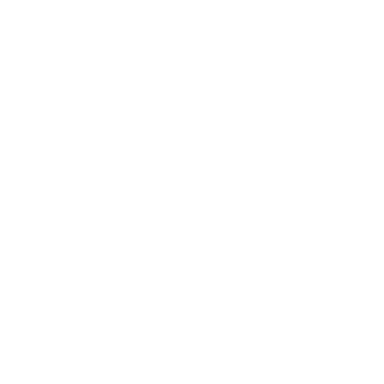 www.digiworkwell.eu